Transform: Imagine Paris was asking Juliet instead of her father. What would the dialogue look like?
Consider: How could this show consideration towards Juliet as a woman in her own right?
ACT I SCENE II 
A street.
Enter CAPULET, PARIS, and Servant.
 
CAPULET 
But Montague is bound as well as I,
In penalty alike; and 'tis not hard, I think,
For men so old as we to keep the peace.
PARIS 
Of honourable reckoning are you both;
And pity 'tis you lived at odds so long.
But now, my lord, what say you to my suit?
CAPULET 
But saying o'er what I have said before:
My child is yet a stranger in the world;
She hath not seen the change of fourteen years,
Let two more summers wither in their pride,
Ere we may think her ripe to be a bride.
PARIS 
Younger than she are happy mothers made.
CAPULET 
And too soon marr'd are those so early made.
The earth hath swallow'd all my hopes but she,
She is the hopeful lady of my earth:
But woo her, gentle Paris, get her heart,
My will to her consent is but a part;
An she agree, within her scope of choice
lies my consent and fair according voice.
This night I hold an old accustom'd feast,
Whereto I have invited many a guest,
Such as I love; and you, among the store,
One more, most welcome, makes my number more.
At my poor house look to behold this night
Criticise: “Paris is overconfident of his position in life and uses this to assume he will marry Juliet” 

Challenge or support this statement using the poem
Prioritise: What do you think of these male characters in the play. 

What does Paris want and how does he intend to get it? 
What is Capulet’s wishes and how does he show them?
LADY CAPULET
Marry, that 'marry' is the very theme
I came to talk of. Tell me, daughter Juliet,
How stands your disposition to be married?
JULIET
It is an honour that I dream not of.
Nurse
An honour! were not I thine only nurse,
I would say thou hadst suck'd wisdom from thy teat.
LADY CAPULET
Well, think of marriage now; younger than you,
Here in Verona, ladies of esteem,
Are made already mothers: by my count,
I was your mother much upon these years
That you are now a maid. Thus then in brief:
The valiant Paris seeks you for his love.
Nurse
A man, young lady! lady, such a man
As all the world--why, he's a man of wax.
LADY CAPULET
Verona's summer hath not such a flower.
Nurse
Nay, he's a flower; in faith, a very flower.
LADY CAPULET
What say you? can you love the gentleman?
This night you shall behold him at our feast;
Read o'er the volume of young Paris' face,
And find delight writ there with beauty's pen;
Examine every married lineament,
And see how one another lends content
And what obscured in this fair volume lies
Find written in the margent of his eyes.
This precious book of love, this unbound lover,
To beautify him, only lacks a cover:
The fish lives in the sea, and 'tis much pride
For fair without the fair within to hide:
That book in many's eyes doth share the glory,
That in gold clasps locks in the golden story;
So shall you share all that he doth possess,
By having him, making yourself no less.
Nurse
No less! nay, bigger; women grow by men.
LADY CAPULET
Speak briefly, can you like of Paris' love?
JULIET
I'll look to like, if looking liking move:
But no more deep will I endart mine eye
Than your consent gives strength to make it fly.
Transform: Write a paragraph which reveals Juliet’s thoughts about marrying Paris.
Act 1 Scene 3
Consider: 
Juliet, Lady Capulet and The Nurse’s relationship. What do we learn from this scene?
Prioritise: Choose your top five quotes from this part of the play and explode them with: 
Meaning/Effect 
Exploration of the context that links & why
Zooming in on a word in the quote 
Use triplets to develop your ideas 
Focus on context 
Exploration of the connotations
Criticise: Lady Capulet makes marriage sound like an easy, quick undertaking. 

Is this the case? Why might Juliet feel apprehensive?
ACT 1 SCENE 4
MERCUTIONay, gentle Romeo, we must have you dance.
ROMEONot I, believe me: you have dancing shoesWith nimble soles: I have a soul of leadSo stakes me to the ground I cannot move.
MERCUTIOYou are a lover; borrow Cupid's wings,And soar with them above a common bound.
ROMEOI am too sore enpierced with his shaftTo soar with his light feathers, and so bound,I cannot bound a pitch above dull woe:Under love's heavy burden do I sink.
MERCUTIOAnd, to sink in it, should you burden love;Too great oppression for a tender thing.
ROMEOIs love a tender thing? it is too rough,Too rude, too boisterous, and it pricks like thorn.
MERCUTIOIf love be rough with you, be rough with love;Prick love for pricking, and you beat love down.Give me a case to put my visage in:A visor for a visor! what care IWhat curious eye doth quote deformities?Here are the beetle brows shall blush for me.
BENVOLIOCome, knock and enter; and no sooner in,But every man betake him to his legs.
Consider:
How is Mercutio presented? 
Is he wise or rash? 
Is he patient or impatient? 
Say how and why?
Transform:
Write out the problem Mercutio is trying to solve with Romeo.
Examine: 

How is repetition used to reinforce Romeo’s heartbreak? 

Is it realistic that he’d feel so downhearted?
Prioritise:

The reference to Cupid. How can this be used to develop context?
Comment on how Romeo views love.
Act 1 Scene 5
ROMEOO, she doth teach the torches to burn bright!It seems she hangs upon the cheek of nightLike a rich jewel in an Ethiope's ear;Beauty too rich for use, for earth too dear!So shows a snowy dove trooping with crows,As yonder lady o'er her fellows shows.The measure done, I'll watch her place of stand,And, touching hers, make blessed my rude hand.Did my heart love till now? forswear it, sight!For I ne'er saw true beauty till this night.
How is the theme of love explored here?
ROMEO[To JULIET] If I profane with my unworthiest handThis holy shrine, the gentle fine is this:My lips, two blushing pilgrims, ready standTo smooth that rough touch with a tender kiss.
JULIETGood pilgrim, you do wrong your hand too much,Which mannerly devotion shows in this;For saints have hands that pilgrims' hands do touch,And palm to palm is holy palmers' kiss.
ROMEOHave not saints lips, and holy palmers too?
JULIETAy, pilgrim, lips that they must use in prayer.
ROMEOO, then, dear saint, let lips do what hands do;They pray, grant thou, lest faith turn to despair.
JULIETSaints do not move, though grant for prayers' sake.
ROMEOThen move not, while my prayer's effect I take.Thus from my lips, by yours, my sin is purged.
JULIETThen have my lips the sin that they have took.
ROMEOSin from thy lips? O trespass sweetly urged!Give me my sin again.
JULIETYou kiss by the book.
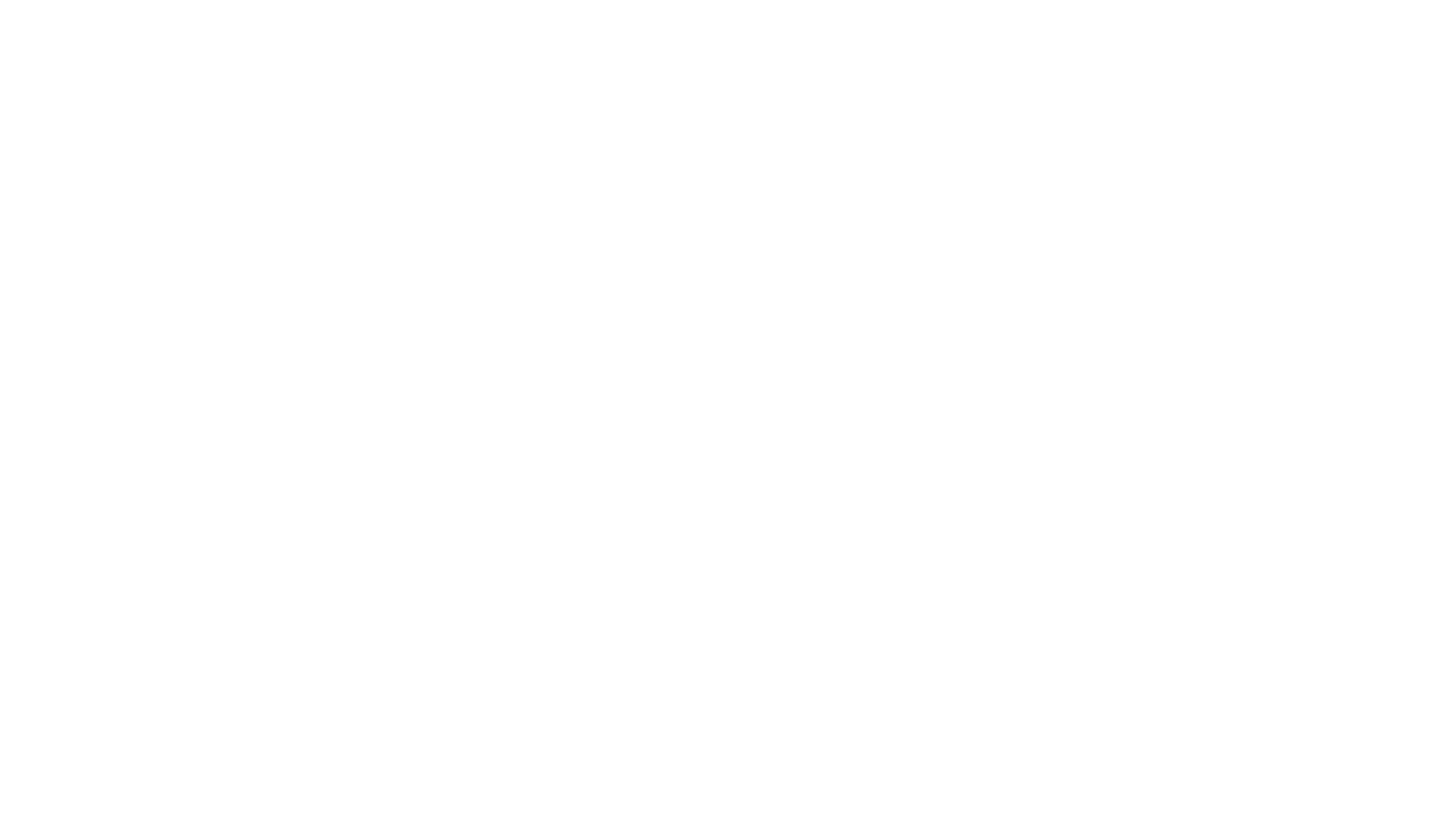 One PETER paragraph focusing on when Romeo first sees Juliet.
One PETER paragraph focusing on Romeo & Juliet’s use of religious imager.
Comment on how the theme of love is explored in Act 1 Scene 5.
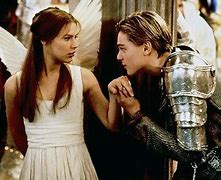